KHỞI ĐỘNG
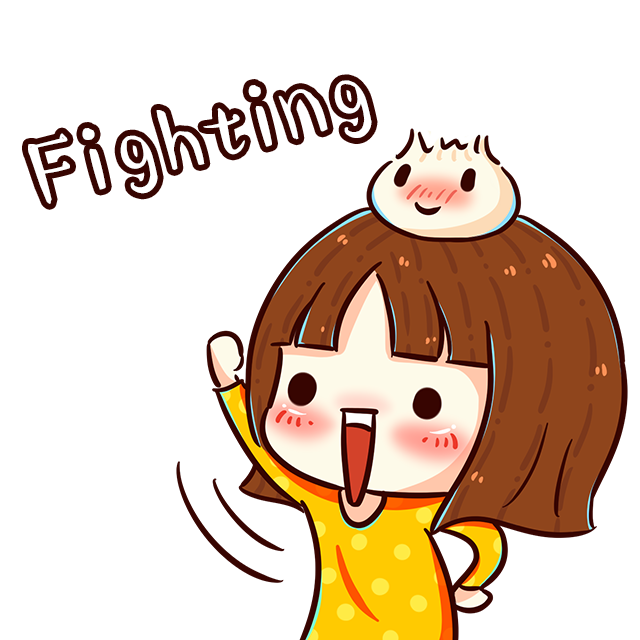 Đặt tính rồi tính: 
a) 4 giờ 35 phút x 5                b) 7 giờ 48 phút  : 6
4 giờ 35 phút 
                  5
7 giờ  48 phút
6
giờ
1giờ
x
1
1
8
phút
= 60 phút
20 giờ 175 phút
108 phút
48
Hay 22 giờ 55 phút
0
YÊU CẦU CẦN ĐẠT
Ôn tập cách thực hiện phép nhân, chia số đo thời gian với một số.
01
Vận dụng phép nhân, chia số đo thời gian với một số để giải các bài toán có liên quan đến số đo thời gian.
02
KHÁM PHÁ
Bài 1: Tính
a) 3 giờ 14 phút x 3;                        b) 36 phút 12 giây : 3c) 7 phút 26 giây x 2;                      d) 14 giờ 28 phút : 7
7 giờ 26 phút 
                  2
3 giờ 14 phút 
                      3
x
x
14 giờ 52 phút
9 giờ 42 phút
7
14 giờ 28 phút
3
36 giờ 12 phút
0
phút
28 phút
giờ
2
4
0
12 phút
giờ
phút
12
4
0
0
Bài 2: Tính:a) (3 giờ 40 phút + 2 giờ 25 phút) x 3;b) 3 giờ 40 phút + 2 giờ 25 phút x 3;c) (5 phút 35 giây + 6 phút 21 giây) : 4 ;d) 12 phút 3 giây x 2 + 4 phút 12 giây : 4.
a) (3 giờ 40 phút + 2 giờ 25 phút) x 3= 5 giờ 65 phút x 3 (65 phút = 1 giờ 5 phút)= 6 giờ 5 phút x 3= 18 giờ 15 phút.
b) 3 giờ 40 phút + 2 giờ 25 phút x 3= 3 giờ 40 phút + 6 giờ 75 phút= 3 giờ 40 phút + 7 giờ 15 phút= 10 giờ 55 phút.
d) 12 phút 3 giây x 2 + 4 phút 12 giây : 4= 24 phút 6 giây + 1 phút 3 giây= 25 phút 9 giây.
c) (5 phút 35 giây + 6 phút 21 giây) : 4= 11 phút 56 giây : 4= 2 phút 59 giây.
Bài 3: Trung bình một người thợ làm xong 1 sản phẩm hết 1 giờ 8 phút. Lần thứ nhất người đó làm được 7 sản phẩm. Lần thứ hai người đó làm được 8 sản phẩm. Hỏi cả hai lần người đó phải làm trong bao nhiêu thời gian ?
Bài làm
Cách 1:Lần thứ nhất người đó làm 7 sản phẩm hết số thời gian là:1 giờ 8 phút x 7 = 7 giờ 56 phútLần thứ hai người đó làm 8 sản phẩm hết số thời gian là:1 giờ 8 phút x 8 = 9 giờ 4 phútCả hai lần người đó làm hết số thời gian là:7 giờ 56 phút + 9 giờ 4 phút = 16 giờ 60 phút16 giờ 60 phút = 17 giờĐáp số: 17 giờ.
Bài 3: Trung bình một người thợ làm xong 1 sản phẩm hết 1 giờ 8 phút. Lần thứ nhất người đó làm được 7 sản phẩm. Lần thứ hai người đó làm được 8 sản phẩm. Hỏi cả hai lần người đó phải làm trong bao nhiêu thời gian ?
Bài làm
Cách 2:Số sản phẩm làm trong cả hai lần là:7 + 8 = 15 (sản phẩm)Thời gian làm 15 sản phẩm là:1 giờ 8 phút x15 = 15 giờ 120 phút = 17 giờ15 giờ 120 phút = 17 giờĐáp số: 17 giờ.
Bài 4: Điền dấu:   >; <; =
4,5 giờ ......... 4 giờ 5 phút
8 giờ 16 phút - 1 giờ 25 phút …….. 2 giờ 17 phút x 3
26 giờ 25 phút : 5 …….. 2 giờ 40 phút + 2 giờ 45 phút.
>
=
<